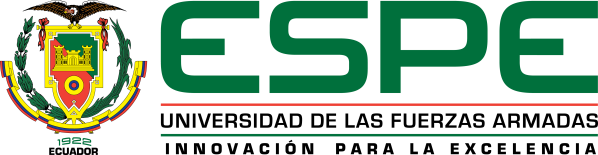 UNIVERSIDAD DE LAS FUERZA ARMADAS
 
VICERRECTORADO DE INVESTIGACIÓN INNOVACIÓN Y TRANSFERENCIA TECNOLÓGICA

 MAESTRÍA EN ADMINISTRACIÓN DE LA CONSTRUCCIÓN

TESIS DE GRADO

Autor: Ing. Palacios Ponce, José 

Director de tesis: Mba. Unda Duque, Roberto

2015
ESTUDIO DE FACTIBILIDAD ECONÓMICA Y FINANCIERA PARA LA CONSTRUCCIÓN DE UN HOTEL ECOLÓGICO EN LAS RIBERAS DEL RÍO PORTOVIEJO EN LOS CANTONES SANTA ANA, PORTOVIEJO Y MANTA.
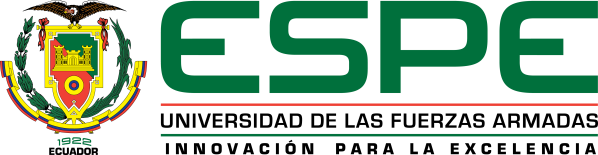 Planteamiento del Problema
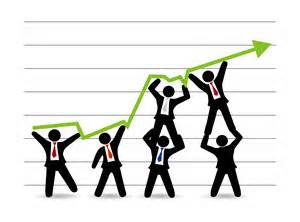 Justificación
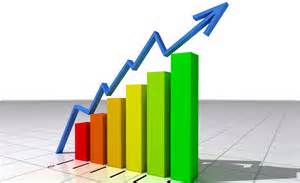 Marco teórico
Componentes
- Estudio de Mercado
- Estudio Técnico
- Estudio Financiero
- Factibilidad Operacional
-Factibilidad Técnica
-Factibilidad Económica
Estudio de Factibilidad

- Fijar metas claves.

- Determinar si el negocio es Bueno o Malo.

- Saber cuales son las estrategias.

- Reducción de errores y costos, con mayor precisión.
Técnica Constructiva aplicable al hotel ecológico.
CIMENTACIÓN AISLADA CON PILOTES DE MADERA
PISO
Constituyen la cimentación más barata en relación a la carga soportada. 
Diámetro siempre en función de su longitud.
Proteger punta con Azuches de hierro y la cabeza con cinchos de hierro.
Hincado mediante golpes de maza o martillo
Técnica de Entramado, conformado por Vigas, Cadenetas y Riostras de madera o  Metálicas
Sirve de apoyo para otros elementos estructurales, transmitiendo las cargas hacia los pilotes.
Evitan deformaciones laterales y alabeos a los elementos.
Técnica Constructiva aplicable al hotel ecológico.
Fijación Viga - Pilote
Curado de Piso
Mediante pernos hilados con anillos de presión y tuercas.

Mediante dos cortes paralelos al pilote de un ancho de la viga, y dos pernos pasados.
Natural.- tal y como se adquiere, sin barnices

Plastificado.- Aplicación de barniz al aceite

Hidrolaqueado.- base acuosa, sin solventes
[Speaker Notes: Acabado de madera tal y como se adquiere, sin barnices
Aplicación de barniz al aceite]
Técnica Constructiva aplicable al hotel ecológico.
MAMPOSTERÍA
Forrado y Recubrimiento de Paneles
Paneles autoportantes de estructura de madera, unidos mediantes varillas de D=6mm.
Caña picada horizontalmente unida con clavos y alambre.

Utilización de Mortero de Cemento y Arena.
Técnica Constructiva aplicable al hotel ecológico.
CUBIERTA
Estructura de cubierta  deberá estar apoyada en la misma dirección de los pies derechos

Se colocará entablado de duelas de madera machihembradas y clavadas a la vigas.

Sellar el entablado y revestir con capa de polietileno de 10 micras.

Colocar lámina asfáltica impermeabilizante y  posterior Teja asfáltica.
Definición.-

Aguas Servidas.- aquellas que resultan del uso doméstico o industrial. Se llaman también Aguas Residuales, Aguas Negras o Aguas Cloacales.

Aguas Grises.-  aquellas usadas para nuestra higiene corporal o de nuestra casa o utensilios. 
Pueden transformarse en Aguas Negras
Su tratamiento es sencillo si contamos con un espacio verde suficiente.

Aguas Negras.-  resultan de los sanitarios, que por su potencial de transmisión de parásitos e infecciones, conviene tratar por separado con sistemas de biorreactores.
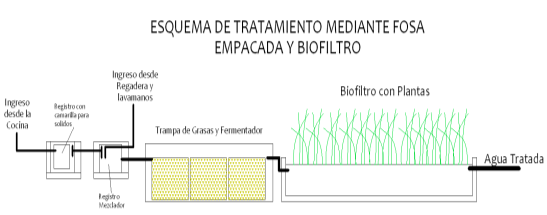 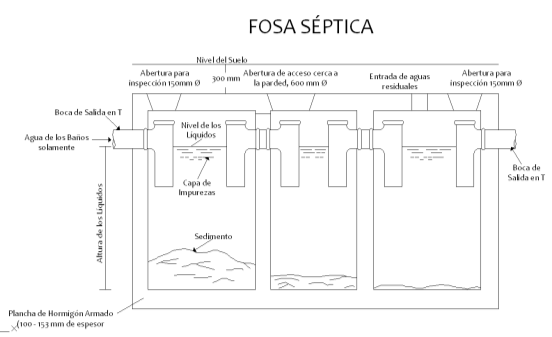 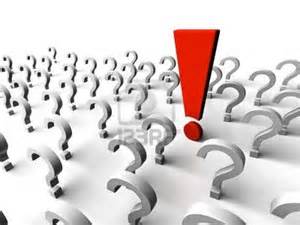 SISTEMA DE HIPÓTESIS
Estudio de Mercado
¿Le gustaría visitar hoteles ecológicos?
El 72,70% de los turistas que visitan los balnearios del cantón Santa Ana manifiesta que si le gustaría visitar hoteles ecológicos. El 27,30% ostenta que no.
ESTUDIO TÉCNICO
ESTUDIO TÉCNICO
Localización del proyecto 
 Se prefirió para la construcción del hotel ecológico la ciudad de Santa Ana,  sitio las Guaijas  con paisajes campestres bañados por un río que serpentea libremente.
Macro-localización 
El hotel Ecológico estará ubicado en la  Provincia de Manabí en el cantón “Santa Ana” sitio las Guaijas.
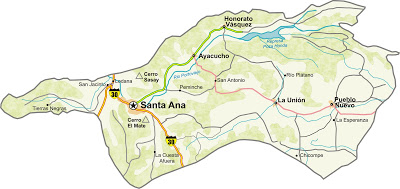 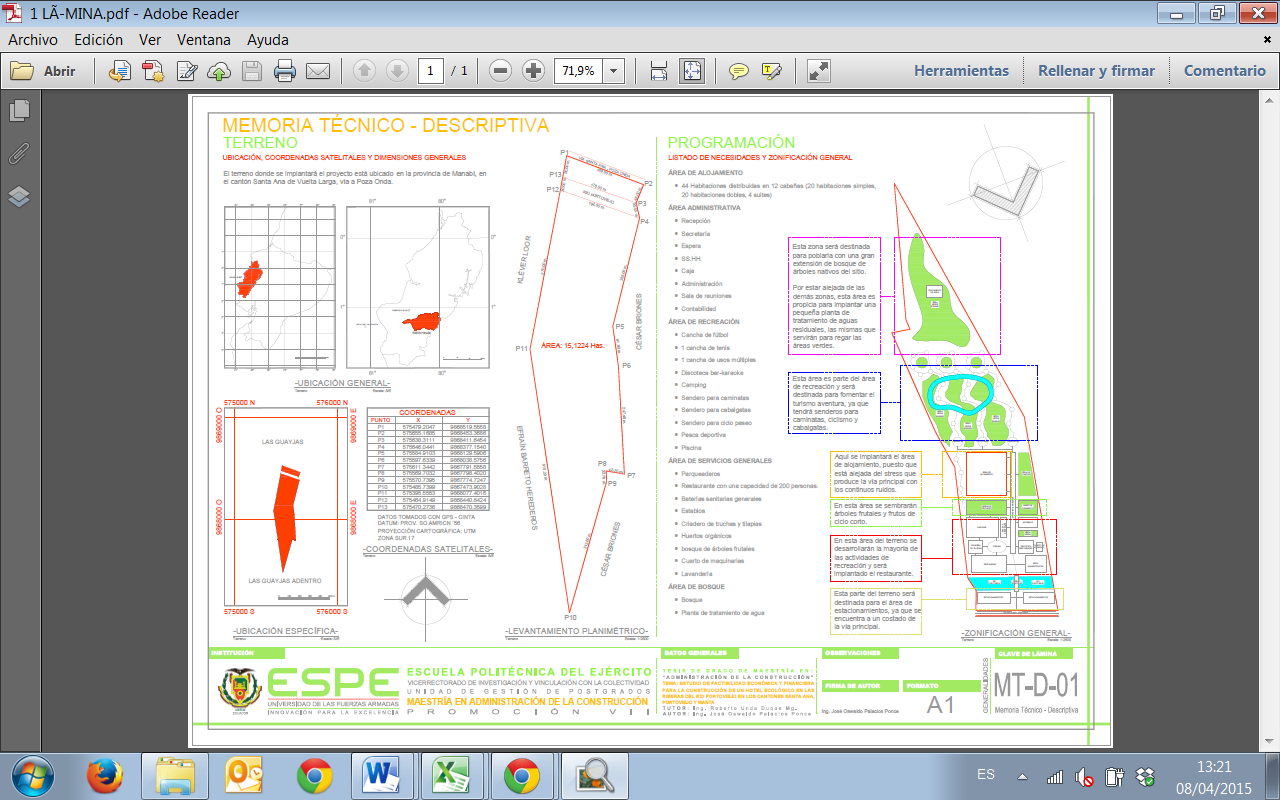 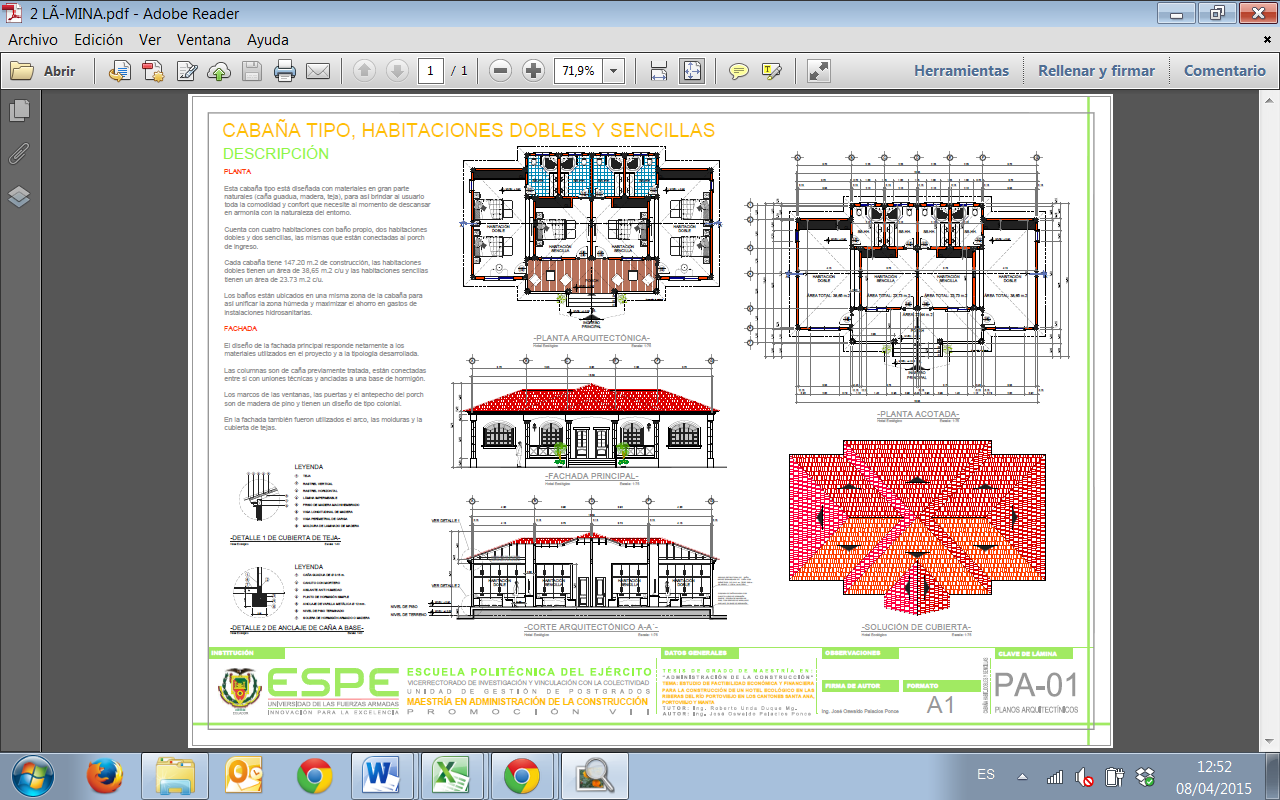 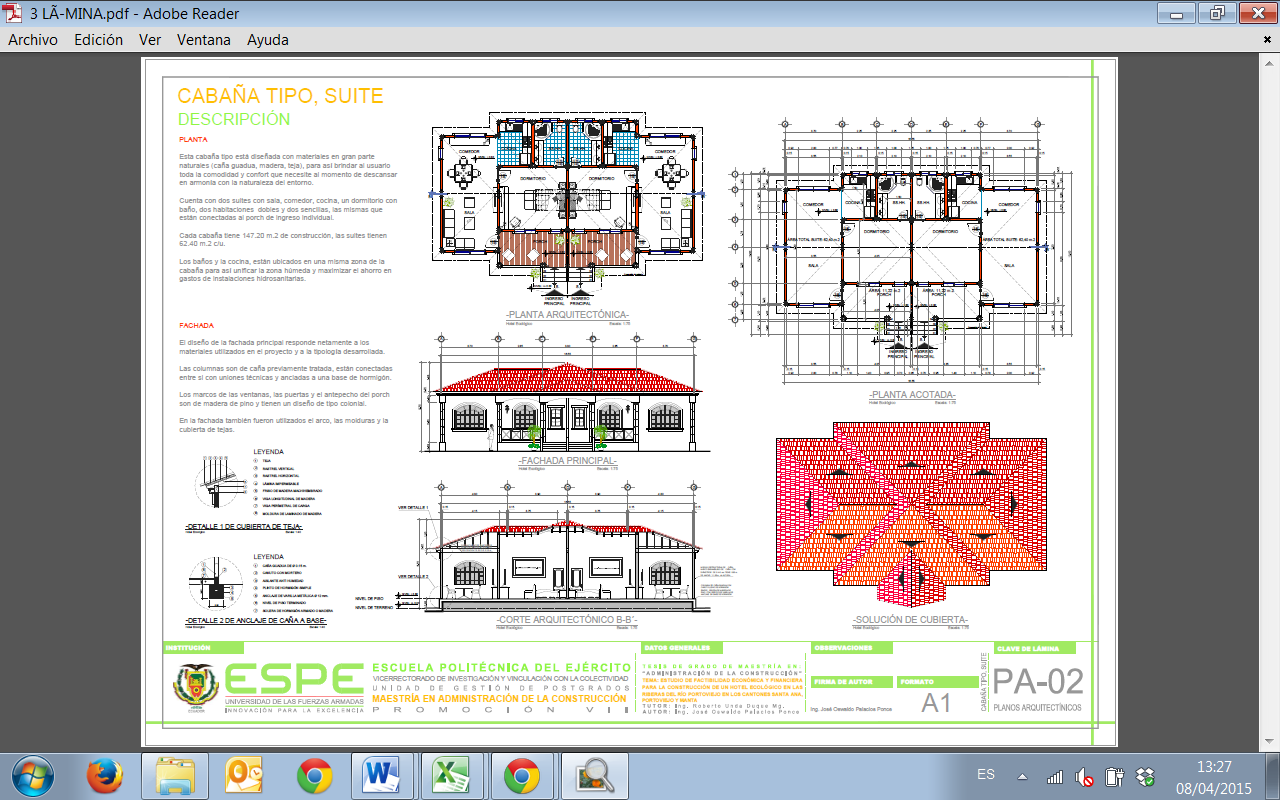 ESTUDIO FINANCIERO
Datos de crédito
Inversiones Fijas:			$4´465.222,28
Capital de Trabajo:			$      97.026,12
Crédito a CFN (70% valor total): 	$3.193.573,88
Proyección de Ventas
Capacidad de Atención del Hotel: 136 turistas Semanales / 7.072 Anuales.
Estado de Resultados proyectados a Diez años
Resumen de Costos y Gastos del Primer Año
Para el cálculo del PE es importante primero determinar si los costos y gastos son fijos o variables.
Punto de Equilibrio (PE)
Cálculo del TIR y VAN
VAN > 0               GANANCIAS
Período de Recuperación
El período de recuperación de la inversión será a partir del tercer año de operaciones del Hotel Ecológico
Relación Beneficio / Costo
Valor Presente de los Ingresos
Valor Presente de los Egresos
B/C > 1	            Proyecto Viable
CONCLUSIONES
Existe un interés del 72,70% del público objetivo hacia los Hoteles Ecológicos, sin embargo en la provincia de Manabí no existe la oferta necesaria para atender el volumen de la demanda.


La tecnología constructiva a utilizarse en la construcción del Hotel Ecológico cumple con los parámetros para considerarse una Construcción Ecológica. 


La relación beneficio / costo se ubicó en 1,14 lo cual indica que sea un proyecto constructivo rentable ofreciendo una rápida recuperación de la inversión y la obtención de utilidades anualmente.


El impacto ambiental en la construcción del Hotel Ecológico será mínima, ya que será una construcción responsable y amigable con el ambiente. Sus materiales principales la Madera y Caña Guadúa no generan interacción negativa a la naturaleza.
RECOMENDACIONES
Posicionar el proyecto constructivo como un entorno de descanso para todos los usuarios, así como la opción de realizar actividades recreativas al aire libre y en contacto con la naturaleza.
Se recomienda implementar en los procesos de mantenimiento de la construcción materiales proactivos del cuidado ambiental como limpiadores a base de microorganismos eficientes, el uso de empaques biodegradables o similares a fin de mantener siempre tecnología favorable con el medio ambiente.
Se recomienda que las utilidades del proyecto se direccionen a la creación de nuevos proyectos que guarden similitud con este concepto de cuidado al medio ambiente.
Mantener un impacto ambiental bajo durante el período de operaciones del hotel y motivar a los huéspedes para que colaboren con ésta tarea.
GRACIAS POR SU ATENCION
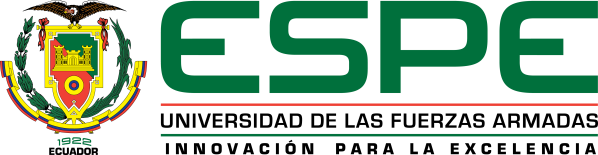